Презентация для педагогов дошкольных образовательных организаций«Изографы как средство развития лексико-грамматического строя речи старших дошкольников с ТНР  и подготовки их к обучению грамоте»учитель-логопед Романова Ольга Александровна
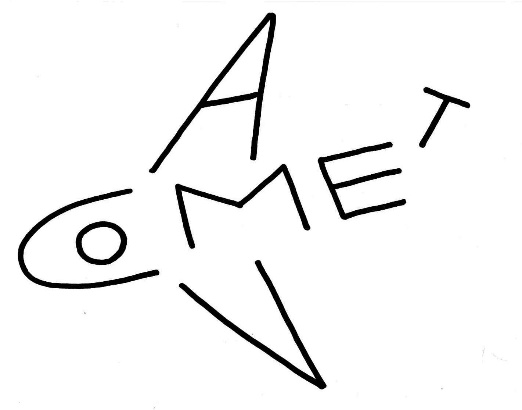 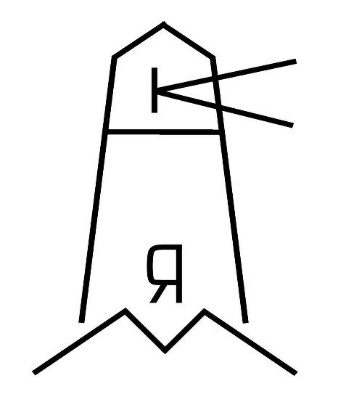 МДОУ  «Детский сад общеразвивающего вида №83 «Вишенка»

г. Вологда
Актуальность:
	Работая с детьми с различными речевыми отклонениями, логопед сталкивается с проблемами в их обучении и ему приходится искать дополнительные средства, которые  облегчают, систематизируют и направляют процесс усвоения детьми нового материала.
	Последнее время педагоги дошкольных учреждений  отмечают снижение у дошкольников  словарного запаса и наличие различных аграмматизмов. Ограниченная лексика и искажённое употребление грамматических форм не позволяет полноценно выражать свои мысли, развернуто отвечать на вопросы, вступать в коммуникацию с окружающими. Овладеть лексико - грамматическим строем речи – значит иметь большой количественный и качественный запас слов, научиться правильно употреблять падежные окончания слов, глагольные формы, местоимения, прилагательные, числительные, согласовывать существительные с прилагательными в роде, числе, правильно строить сложносочиненные и сложноподчиненные предложения.
	Инновационные методы, наряду с общепринятыми, способствуют достижению максимально возможных успехов в преодолении речевых нарушений у детей дошкольного возраста.
Новизна:
	В коррекционной работе логопеду важно опираться не только на слуховой анализатор, но и на зрительный. На помощь логопеду может прийти один  из методов развивающих технологий  - это изографическое моделирование.
	Метод изографического моделирования помогает ребенку обогатить и активизировать словарный запас, преодолеть нарушения грамматического строя речи, а также зрительно  представить абстрактные понятия (звук, слово) и  научиться работать с ними. Это особенно важно для дошкольников, поскольку мыслительные задачи у них решаются с преобладающей ролью внешних средств, наглядный материал усваивается лучше вербального.
Цель:Оптимизация коррекционно-развивающей работы с детьми с ТНР через введение изографического моделирования в логопедический процесс.Задачи:Образовательные1) Стимулировать познавательную  активность у дошкольников.2) Формировать понятие детей о звуке, букве, слове.Развивающие1) Способствовать формированию  зрительного  и слухового внимания, памяти, мышления, воображения.2) Содействовать развитию звукового анализа  и синтеза.3) Развивать  фонематический  слух.Коррекционные1) Обогащать и активизировать  лексический запас у дошкольников.2) Способствовать преодолению  аграмматизмов.
Изографические модели (по другому их называют изографы) – это картинки, на которых слова нарисованы буквами, различным образом расположенные в пространстве и оптически похожие на предмет, в названии которого используются эти буквы. 	Основной принцип работы с изографами, используемый педагогами в детском саду  – ребенок должен найти все нарисованные буквы зашифрованного предмета  и составить из них слово. Традиционно  педагогами  предлагается следующая методика работы:            1.  Рассматривание изографа и визуальное определение предмета, зашифрованного в изографе.            2. Нахождение всех букв, «спрятанных» в изографе.            3. Выкладывание  букв из разрезной азбуки.            4. Составление и чтение слова. 	Но логопедическая практика говорит о том, что овладеть грамотой при имеющихся отклонениях в речевом развитии дошкольнику очень трудно. У детей либо нет интереса к зрительному образу буквы и желанию запоминать их название, либо ввиду речевой патологии  имеются трудности в изучении букв.  Поэтому традиционная методика использования изографов подходит не всем детям, а особенно имеющим речевые отклонения.	Можно решить эту  трудность «от обратного»: сначала использовать изографы вместо предметных карточек на занятиях по формированию словаря и коррекции грамматических категорий, а затем на занятиях по  развитию  навыков звукового анализа и синтеза и знакомству детей с буквами.
В коррекционной работе важно закрепить у детей ту или иную грамматическую конструкцию на разном лексическом материале. Поэтому, используя различные изографы, на одном занятии следует отрабатывать одну грамматическую форму.                                              Последовательность работы с изографами:                                                           1 этап - визуализация1. Рассматривание изографа и визуальное определение предмета, зашифрованного в изографе.2. Соотнесение изографа с реальным предметом, изображённым на картинке.
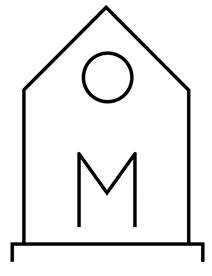 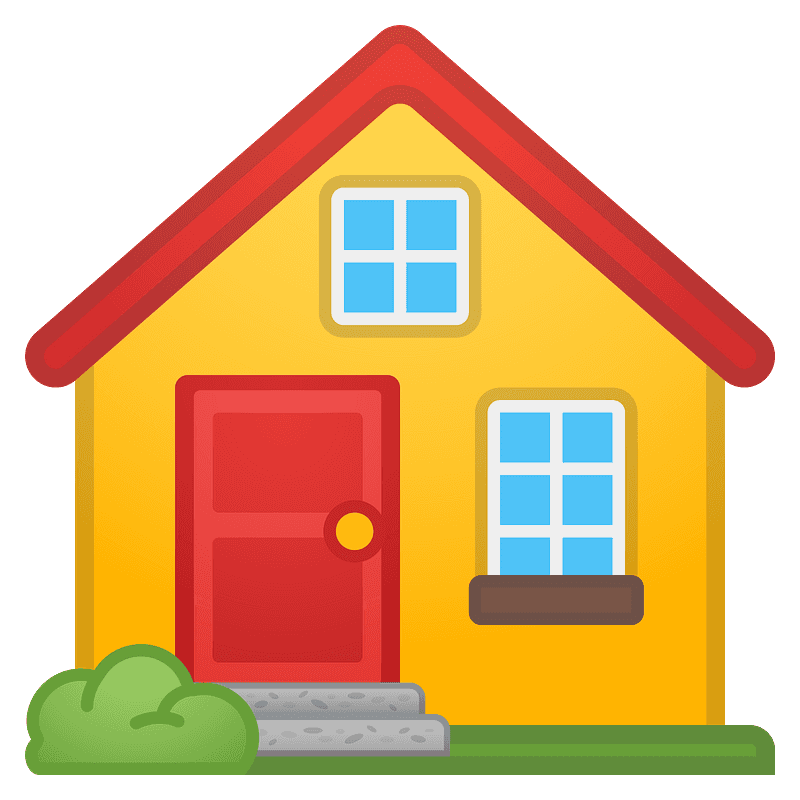 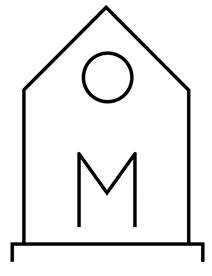 2 этап – работа по отработке грамматической конструкцииА далее на выбор педагога в зависимости от поставленных задач:3. Изменение существительного (предмета в изографе) из единственного в множественное число.      (например, «дом - дома»)4. Изменение существительного в родительном падеже множественного числа.(например, «дом – много домов»)
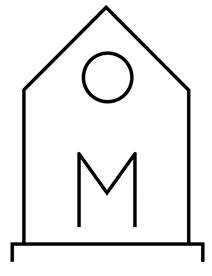 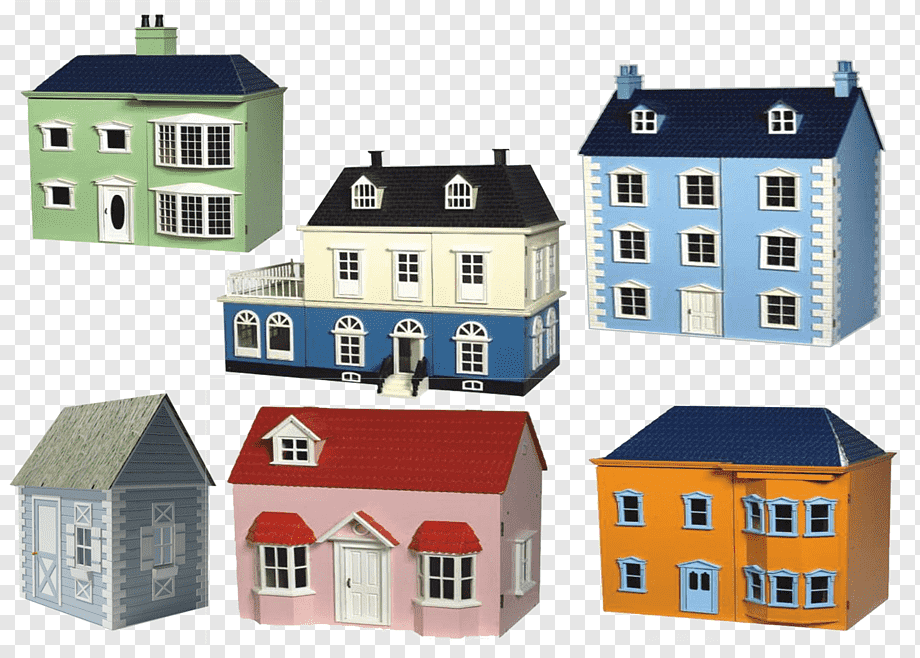 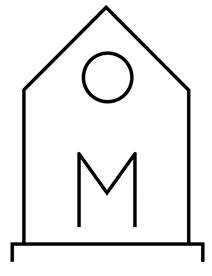 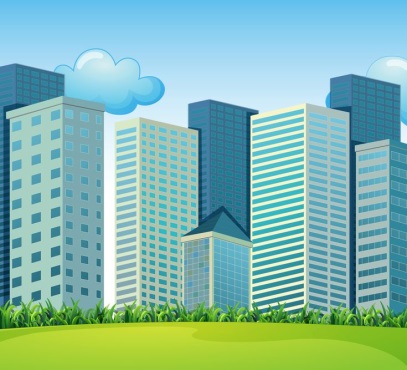 5. Согласование существительного с числительными «два» и «пять». (например, «два дома– пять домов»)6. Согласование прилагательных с существительным  в роде.   (например, «высокИЙ  дом, «многоэтажнЫЙ дом», «кирпичнЫЙ дом» и т.д.)7. Изменение существительного с применением уменьшительно-    ласкательных  суффиксов.    (например, «дом - домик»)8. Образование относительных и притяжательных прилагательных.     (например, «дом – домашние тапки, домашний халат»)
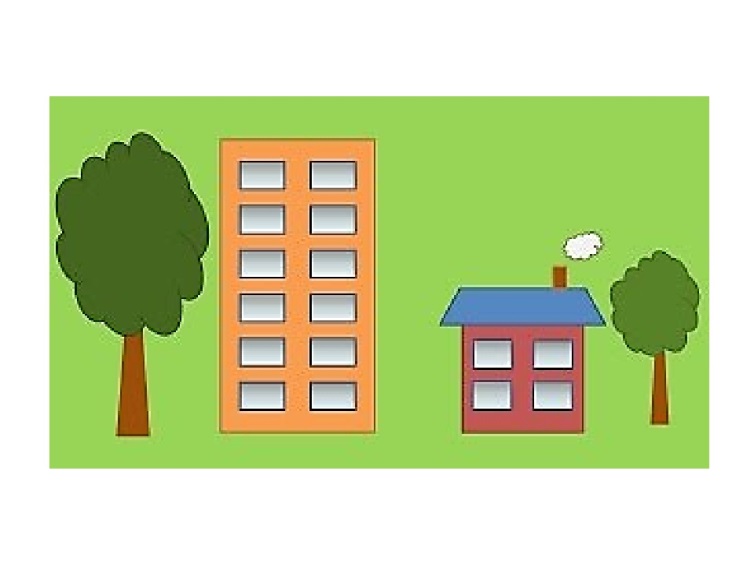 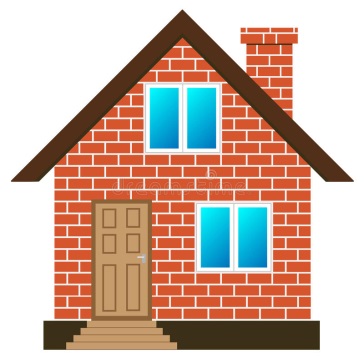 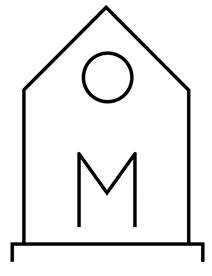 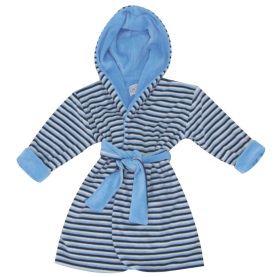 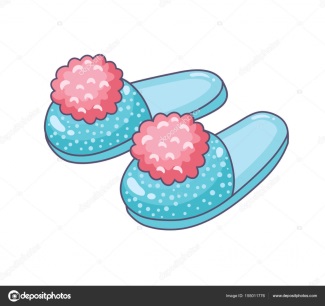 3 этап – соотнесение звука с буквой. 9. Выбор ребёнком понравившегося изографа (из отработанных на предыдущем этапе).10. Выделение первого или последнего звука в слове.     (например, «дом – первый звук  «Д», последний звук «М»)11. Соотнесение звука с буквой (с помощью педагога), нахождение буквы в изографе       (например, буквы  Д  и  М  из изографа «Дом»)12. Выкладывание буквы из разрезной азбуки  (или/и  зарисовывание, лепка буквы, выкладывание из палочек, пуговиц и т.д.)
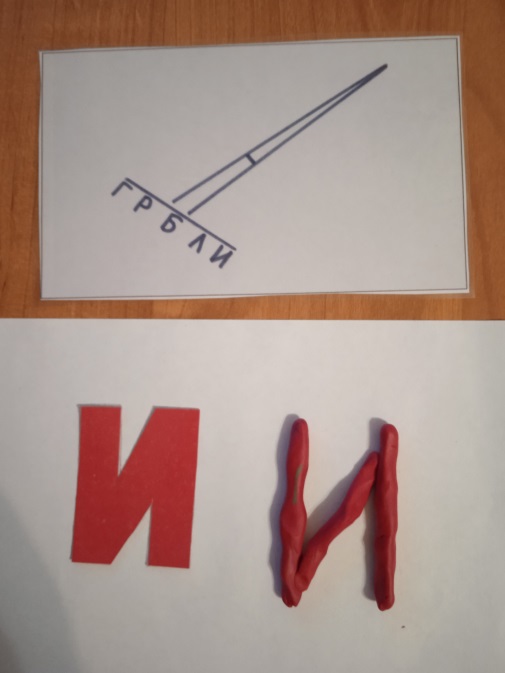 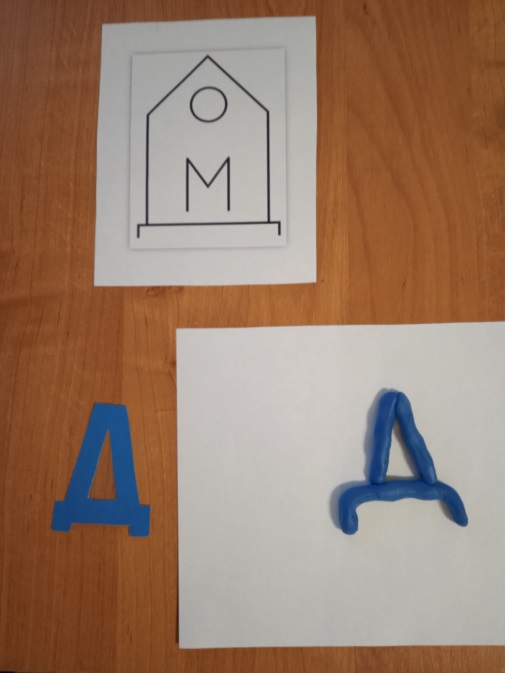 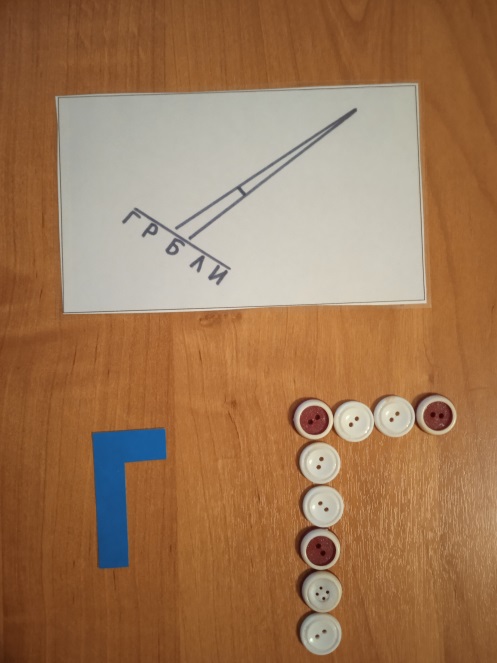 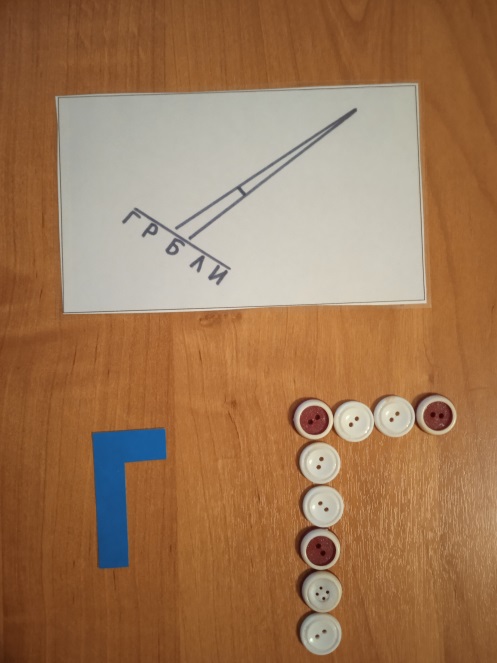 Результативность:1. Используя данный метод, отмечается положительная  динамика в коррекции стойких грамматических ошибок. Дошкольники  изменяют слова правильно и употребляют  их в самостоятельной речи. Дети  слышат  собственные грамматические ошибки, самостоятельно себя исправляют.2. У детей увеличивается  словарный запас по разным лексическим темам.3. У большинства логопатов появляется  интерес к звукам родного языка и к изучению букв.  В домашних условиях и в самостоятельной деятельности в детском саду ребята чаще  записывают буквы на бумагу. В кабинете логопеда дети проявляют  интерес к настенной цветной разрезной азбуке, рассматриванию букв, определению первого  и последнего звука своего имени и различных предметов, соотносят звук с буквой.  Дошколята  находят и   называют знакомые буквы на вывесках, стендах, обложках  книг.4. Занятия по преодолению лексико-грамматических нарушений становятся более интересными, творчески насыщенными и в то же время полноценно достигают  поставленных педагогических задач.
Спасибозавнимание!